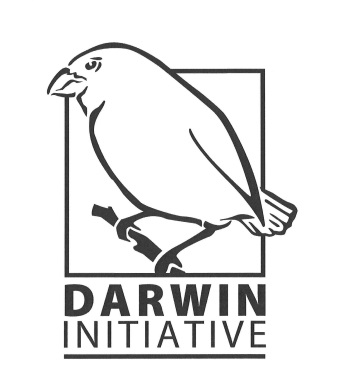 The Darwin Initiative
Communications Opportunities
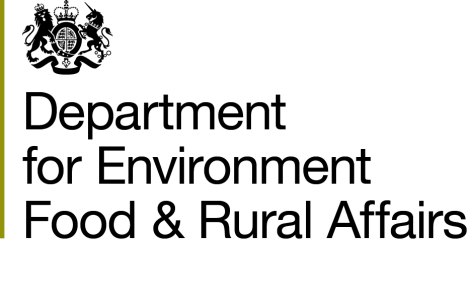 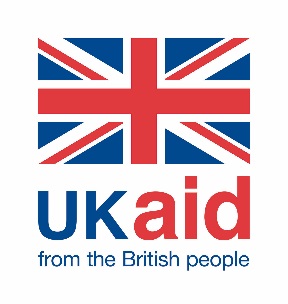 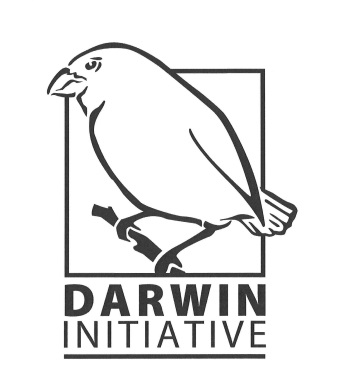 Resources available to help promote the Darwin Initiative
Communication Channels
Different  Audiences
Darwin newsletter
Twitter account
Facebook page
YouTube Channel
Blog
Learning notes
Darwin Community
Government ministers 
Peers
General Public
Policy makers
….put yourself in the audiences shoes
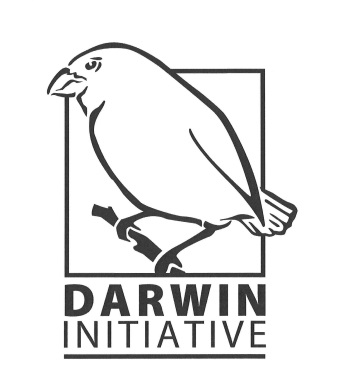 Newsletter
Quarterly
1-2 page articles
Use images to grab attention
Distributed widely via e-mail, Twitter and internally in Defra and DFID
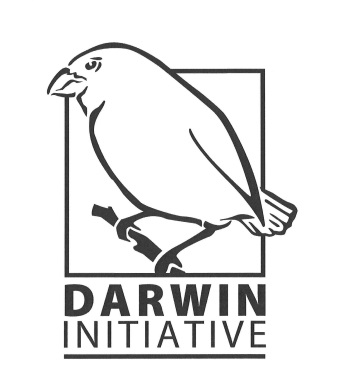 Twitter
@Darwin_Defra
Tweet us your project updates and blogs
#Nature4Life
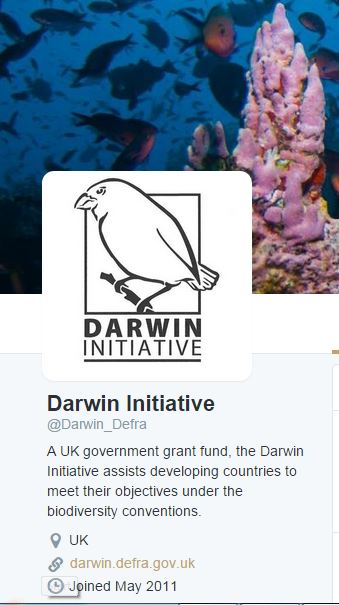 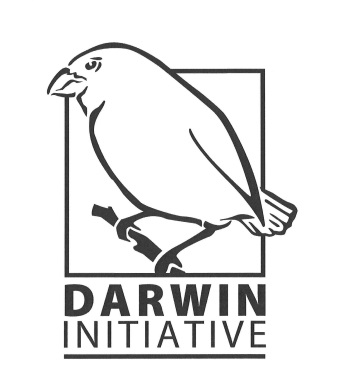 Facebook
Project of the Month
Photo Library (flickr)
YouTube Videos
Updates
Newsletter
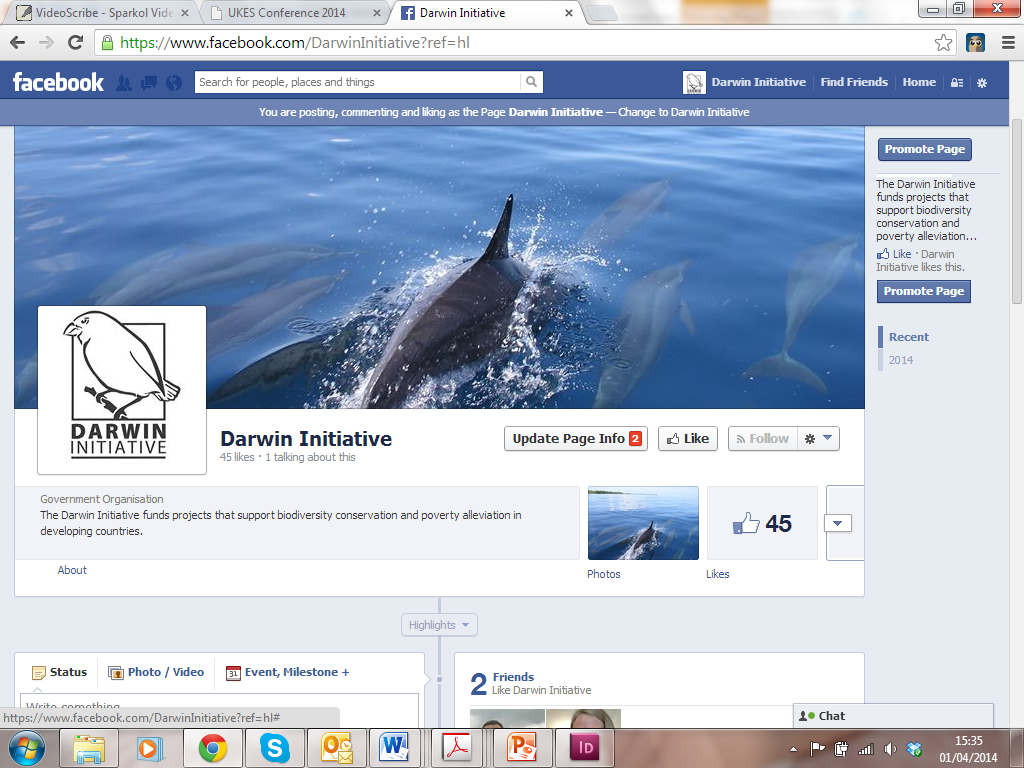 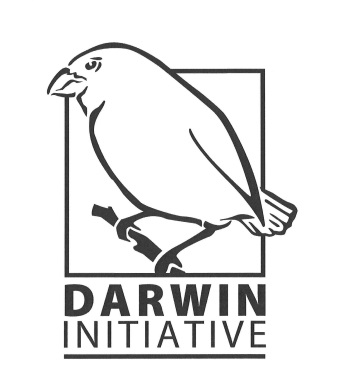 Blog
Biodiversity and Poverty
Monitoring and Evaluation Techniques
Project Communications
All things Darwin
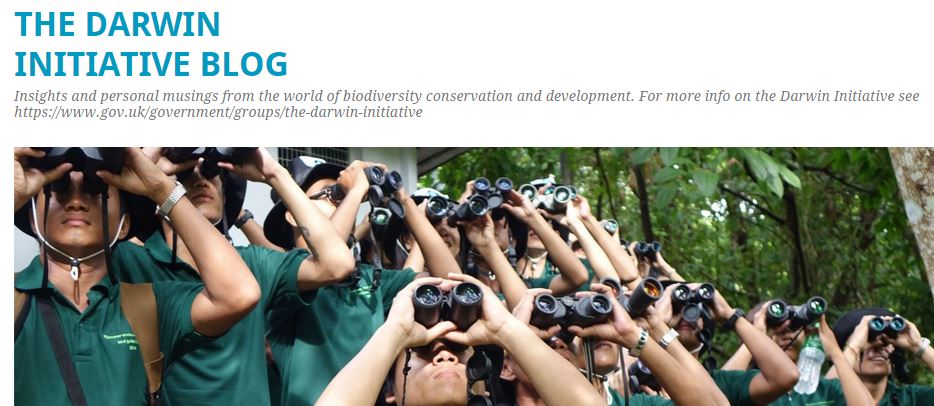 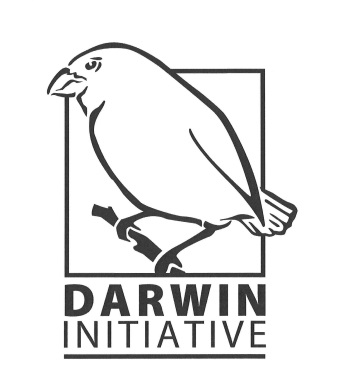 Learning Notes
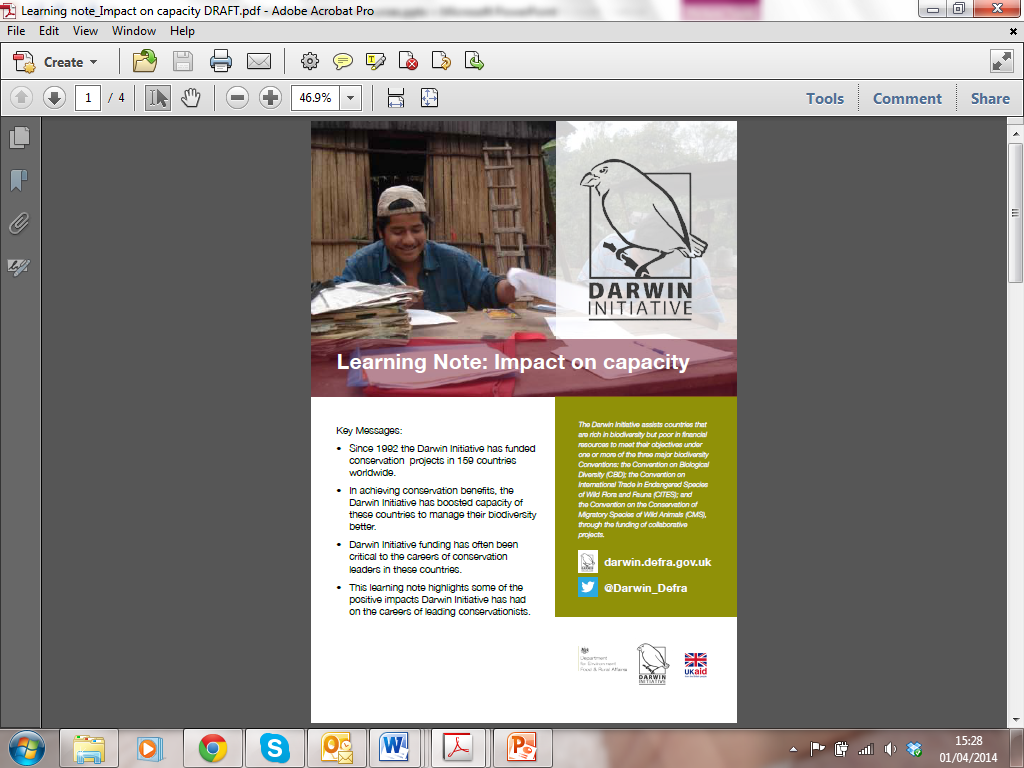 Used to highlight and promote the Darwin Initiative
For specific events or occasions
Thematic
Heavily reliant on good images and good stories
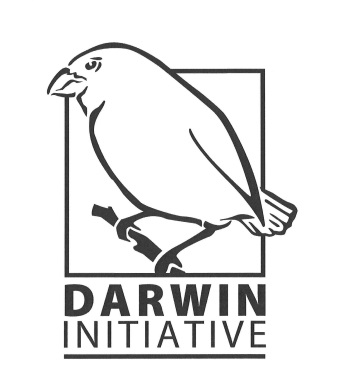 Other Opportunities
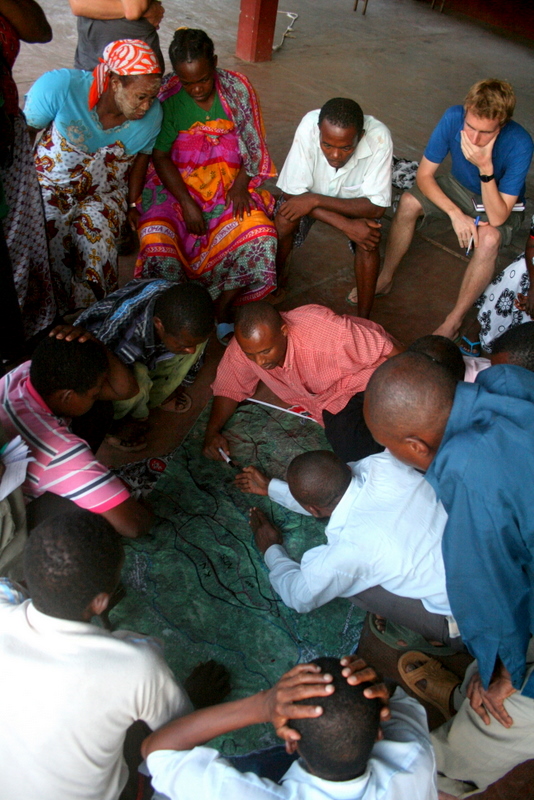 CBD Side events
Workshops
Lectures
Conferences
International Campaigns
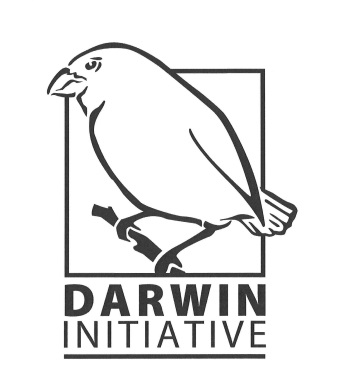 Photos speak louder than words
Great Photo
Less useful photo
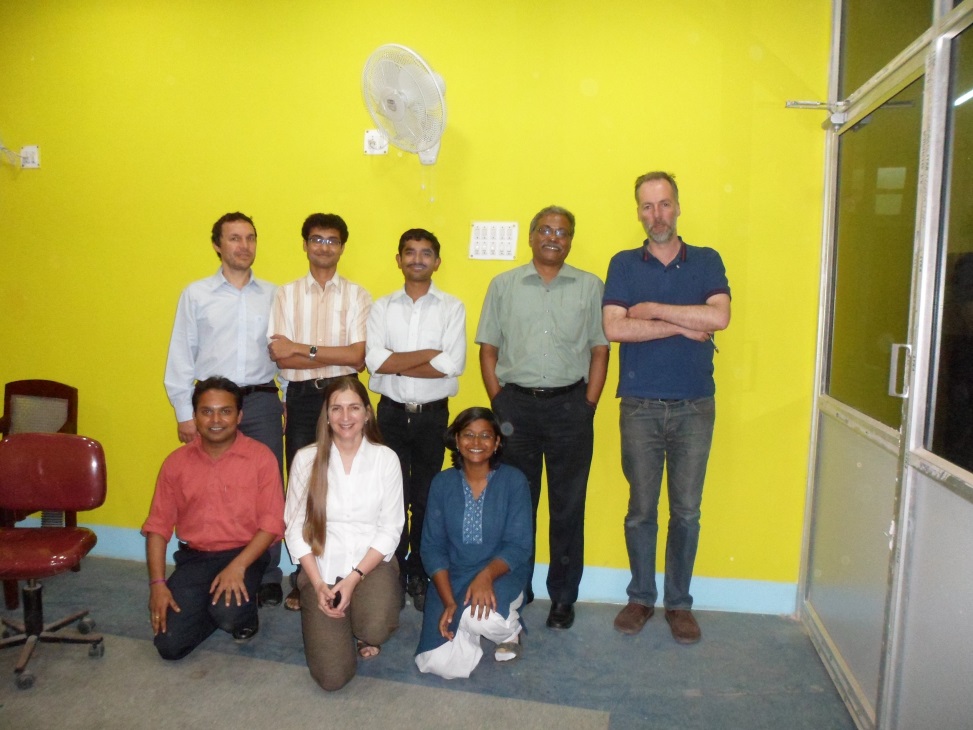 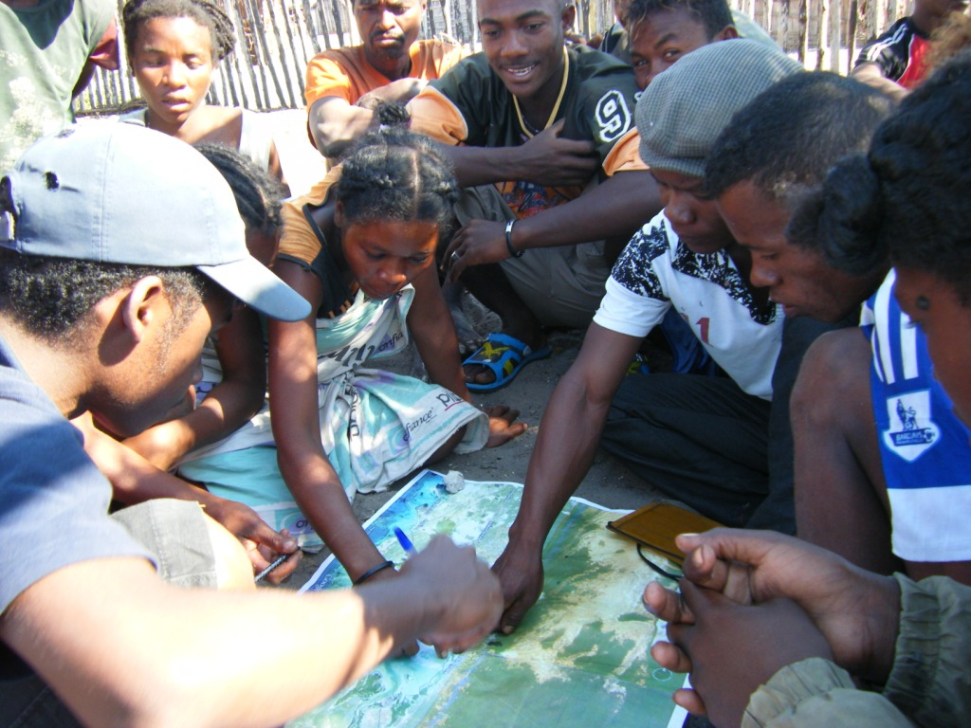 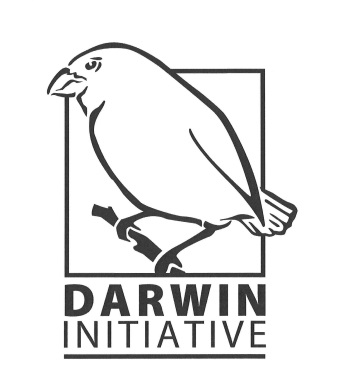 Photos with signs
Can’t read – but he’s happy!
Can’t read but at least he’s looking
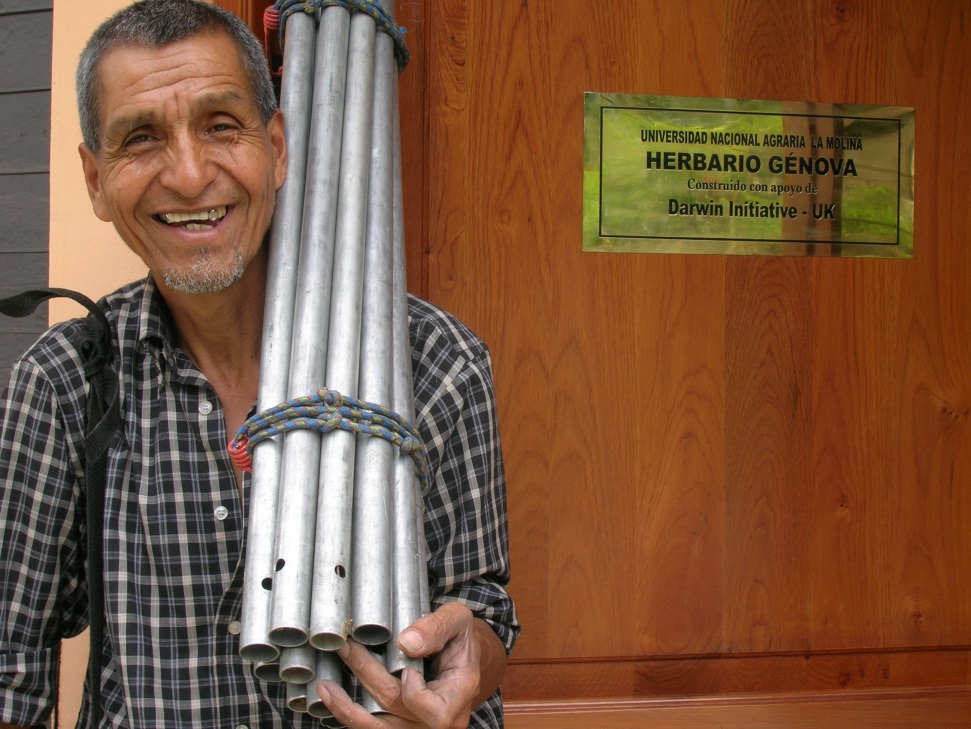 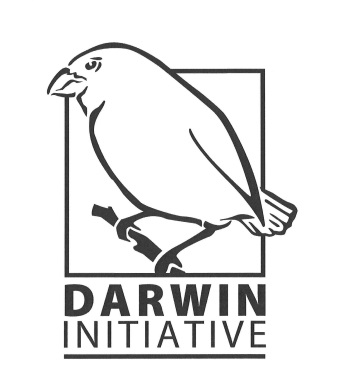 Action Photos
Great photo
Not so great
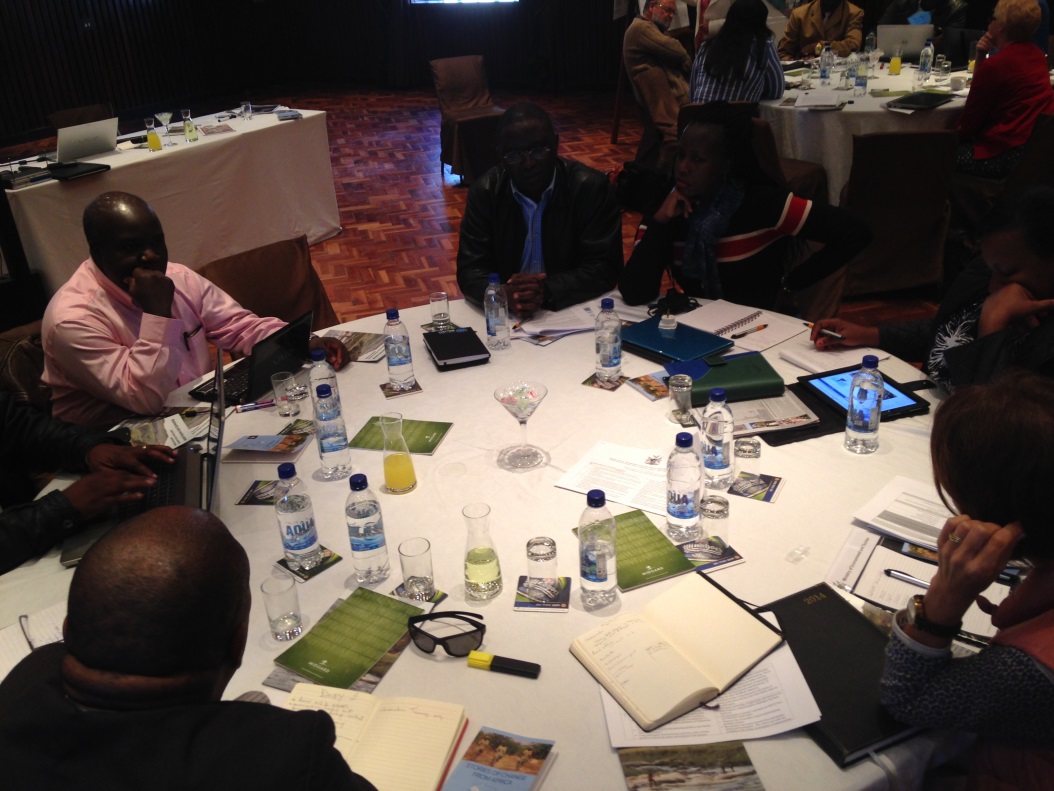 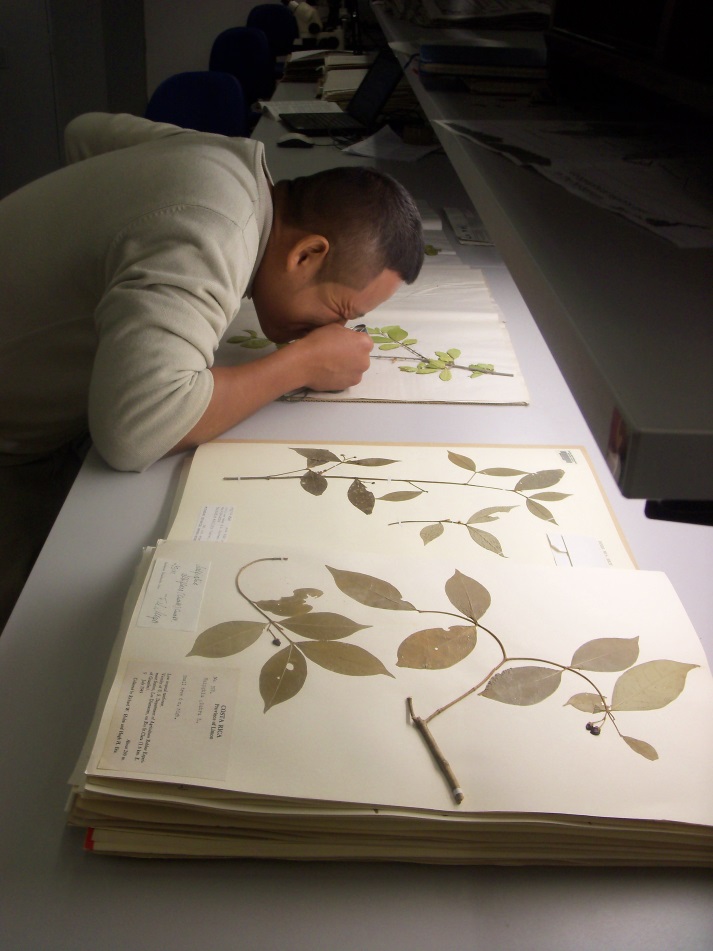 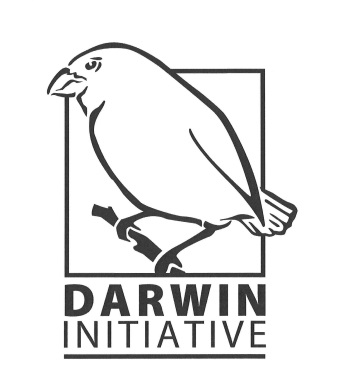 Action Photos
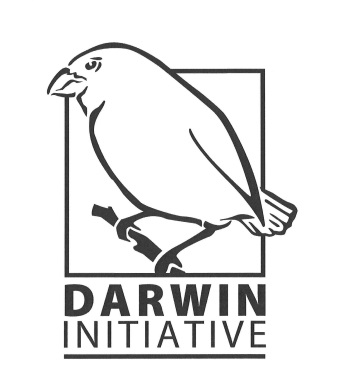 Remember
Reduce your text if possible – keep it simple
Choose photos carefully – does it match the article?
Choose eye-catching photos- rule of 1/3 
Captions and credits are important
Consider your audience
Darwin-newsletter@ltsi.co.uk